Monedita De Chocolate 4.36 Cm
Hoja-Papel A4/Carta
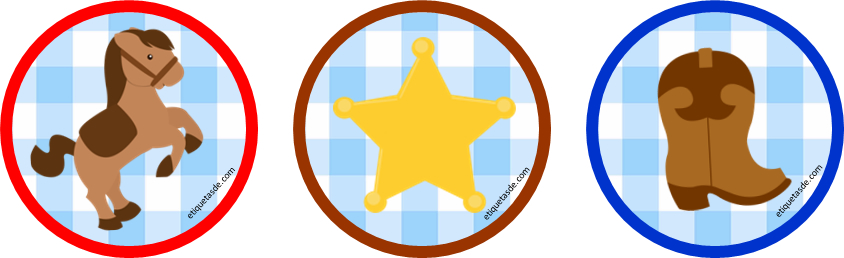 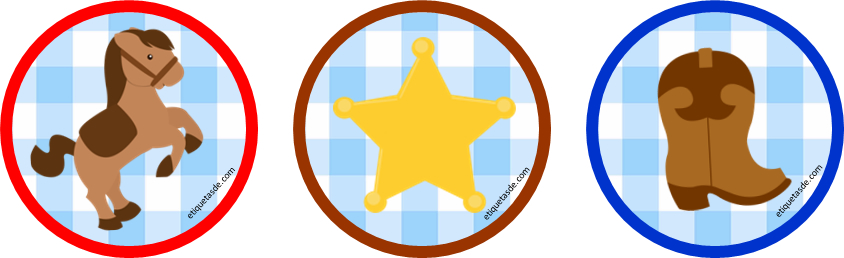 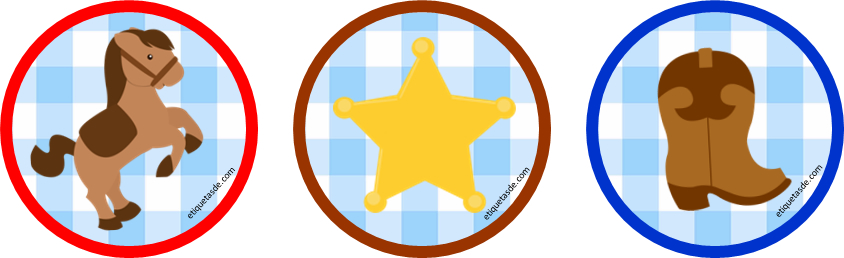 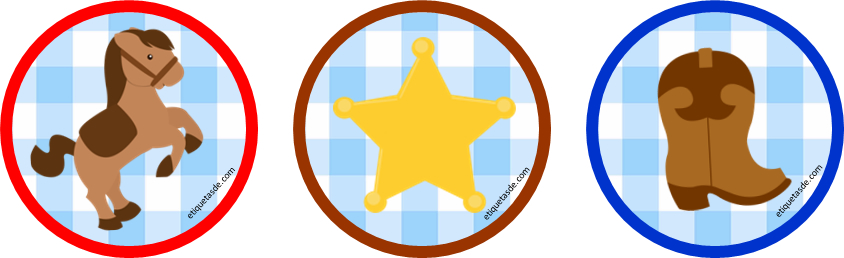 etiquetasde.com